Figure 2. Lateralized cortical activation during verb generation in either language. Statistical parametric maps of ...
Cereb Cortex, Volume 17, Issue 6, June 2007, Pages 1249–1259, https://doi.org/10.1093/cercor/bhl039
The content of this slide may be subject to copyright: please see the slide notes for details.
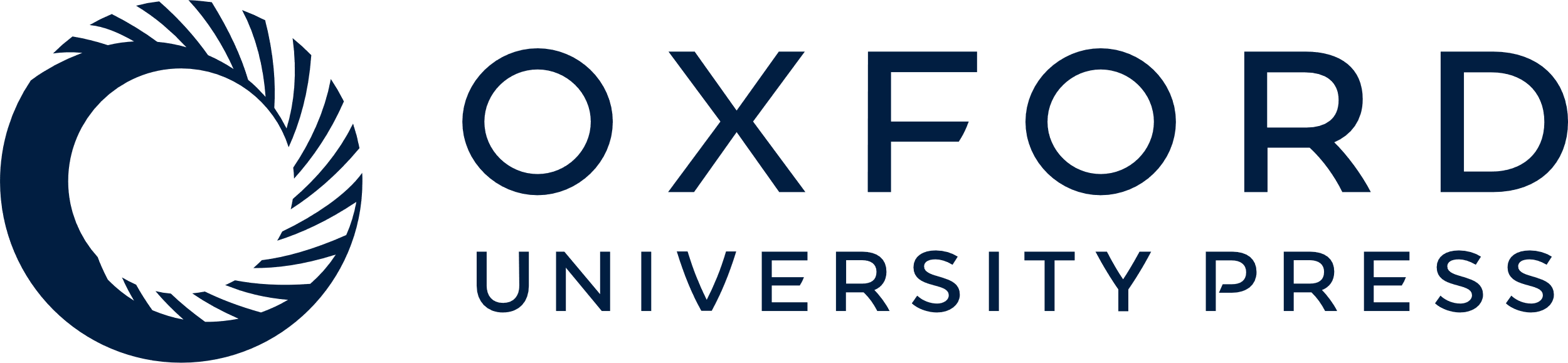 [Speaker Notes: Figure 2. Lateralized cortical activation during verb generation in either language. Statistical parametric maps of activation (n = 9) using random-effect GLM analysis. The data are presented on a full Talairach-normalized unfolded brain of the left hemisphere (LH) and right (RH) hemisphere as well as a lateral and medial inflated view of both hemispheres. Color scale denotes significance (P  Hebrew REP. Contrasting activation during Hebrew VG versus that elicited during the Hebrew REP task shows robust, lateralized, and highly significant activation in 2 main foci; one in the left occipital cortex, including the calcarine sulcus (i.e., V1) and extrastriate visual areas (V2–V4). The other is found in the prefrontal cortex, including the IFS, the IFG (inferior frontal gyrus), and the PCS (precentral sulcus), see Table 2. (B) English VG > English REP. A second test, contrasting the activation elicited during the English VG versus the English REP conditions. This contrast shows a very similar pattern of activation—including the occipital areas and the prefrontal cortex (P < 0.05, corrected), see Table 3. Anatomical markers: LS, lateral sulcus; CS, central sulcus; STS, superior temporal sulcus; CoS, collateral sulcus.


Unless provided in the caption above, the following copyright applies to the content of this slide: © The Author 2006. Published by Oxford University Press. All rights reserved. For permissions, please e-mail: journals.permissions@oxfordjournals.org]